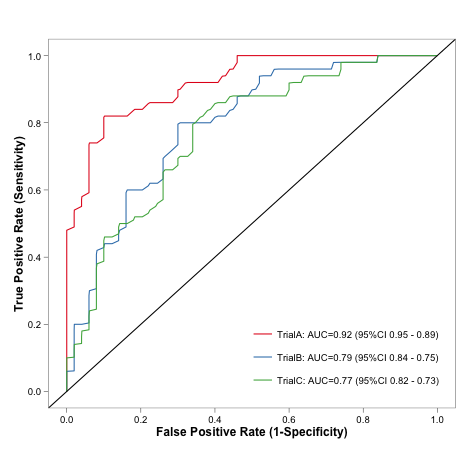 Right – Graphing is often used to evaluate results from different variations of an algorithm. Depending on how important false positives are, one or another of the points shown might be best.
Wk 5, Part 2
Evaluating Model Performance Lantz Ch 10
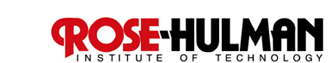 [Speaker Notes: Image from http://statistical-research.com/spatial-clustering-with-equal-sizes/]
A truckload of tricks
Lantz warns us that, in different domains, different ways are preferred, of deciding what results are “best”.
Includes many types of summary statistics,  graphing for visual decisions, etc.
Our goal – you know where to look up and calculate any of these, if someone says, “Oh, and what’s the precision on that?” Etc.
Classifiers - Main types of data involved
Actual class values
Predicted class values
Estimated probability of the prediction
If two methods are equally accurate, but
One is more able to assess certainty, then
It is the “smarter” model.
Let’s look at ham vs spam again
> sms_results <- read.csv("/Users/chenowet/Documents/Rstuff/sms_results.csv")
> head(sms_results)
  actual_type predict_type    prob_spam
1         ham          ham  2.560231e-07
2         ham          ham  1.309835e-04
3         ham          ham  8.089713e-05
4         ham          ham  1.396505e-04
5        spam         spam 1.000000e+00
6         ham          ham  3.504181e-03
This model is very confident of its choices!
How about when the model was wrong?
> head(subset(sms_results, actual_type != predict_type))
    actual_type  predict_type   prob_spam
53         spam          ham  0.0006796225
59         spam          ham  0.1333961018
73         spam          ham  0.3582665350
76         spam          ham  0.1224625535
81         spam          ham  0.0224863219
184       spam          ham  0.0320059616
Classifier knew it had a good chance of being wrong!
Confusion matrices tell the tale
We can judge based on what mistakes the algorithm made,
Knowing which ones we care most about.
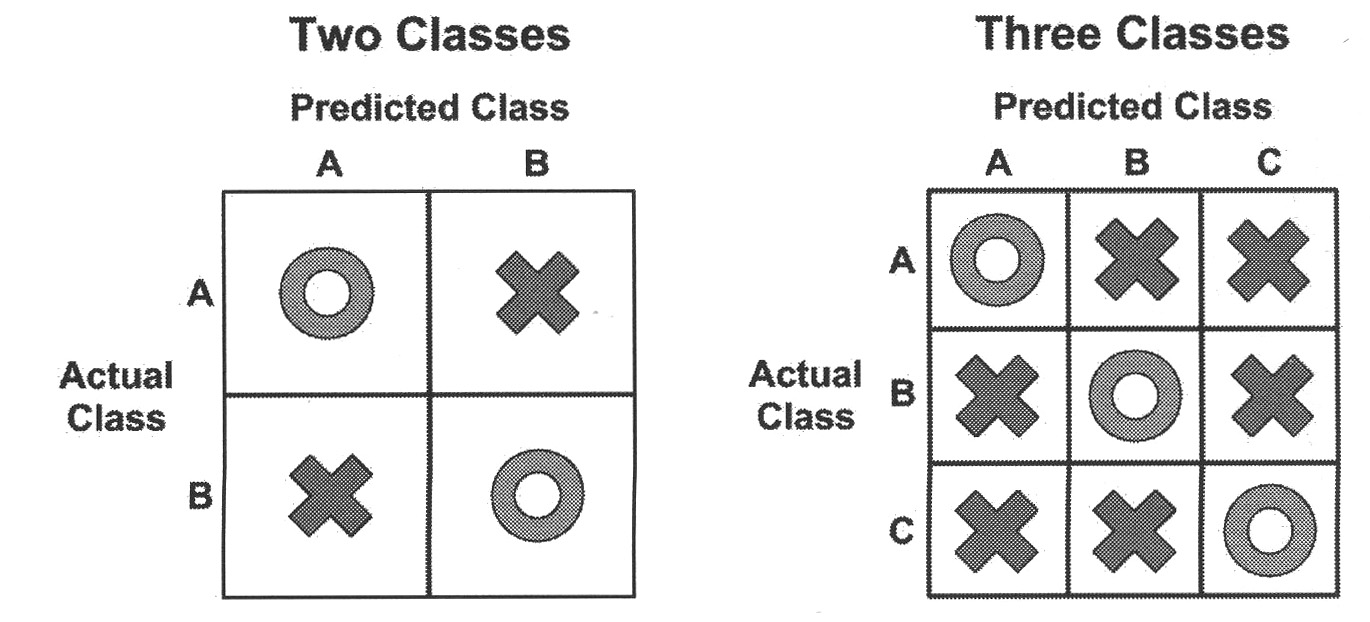 [Speaker Notes: Lantz p 298]
E.g., predicting birth defects
Which kind of error is worse?
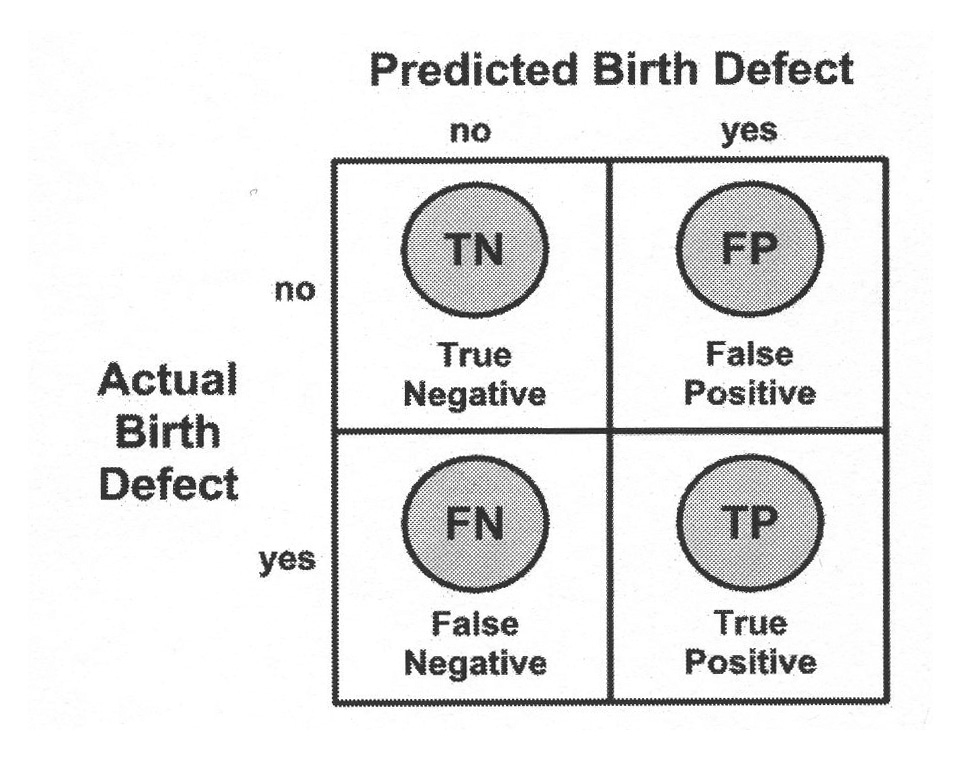 [Speaker Notes: Lantz p 299]
A common, global figure from these confusion matrices
An overall way to decide “accuracy” of an algorithm?
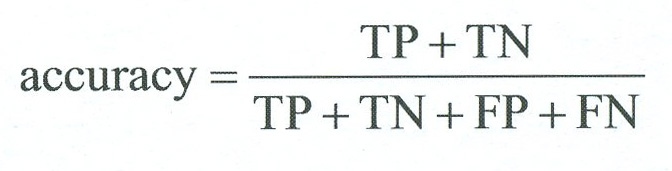 Like, what percent is on the diagonal in the confusion matrix?
“Error rate” is then 1 – accuracy.
> CrossTable(sms_results$actual_type, sms_results$predict_type)
 
   Cell Contents
|-------------------------|
|                       N |
| Chi-square contribution |
|           N / Row Total |
|           N / Col Total |
|         N / Table Total |
|-------------------------|
 
Total Observations in Table:  1390  
 
                        | sms_results$predict_type 
sms_results$actual_type |       ham |      spam | Row Total | 
------------------------|-----------|-----------|-----------|
                    ham |      1202 |         5 |      1207 | 
                        |    16.565 |   128.248 |           | 
                        |     0.996 |     0.004 |     0.868 | 
                        |     0.976 |     0.031 |           | 
                        |     0.865 |     0.004 |           | 
------------------------|-----------|-----------|-----------|
                   spam |        29 |       154 |       183 | 
                        |   109.256 |   845.876 |           | 
                        |     0.158 |     0.842 |     0.132 | 
                        |     0.024 |     0.969 |           | 
                        |     0.021 |     0.111 |           | 
------------------------|-----------|-----------|-----------|
           Column Total |      1231 |       159 |      1390 | 
                        |     0.886 |     0.114 |           | 
------------------------|-----------|-----------|-----------|
Accuracy = (154 + 1202 )/ 1390
  = 0.9755
Error rate = 0.0245
So, for ham & spam…
“Beyond accuracy”
The “kappa” statistic
Adjusts accuracy by accounting for a correct prediction by chance alone.
For our spam & ham, it’s 0.8867, vs 0.9775
“Good agreement” = 0.60 to 0.80
“Very good agreement” = 0.80 to 1.00
Subjective categories
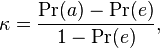 [Speaker Notes: Lantz p 303
Formula from http://en.wikipedia.org/wiki/Cohen's_kappa]
Sensitivity and specificity
Sensitivity = “True positive rate” 


      and
Specificity = “True negative rate”
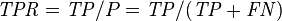 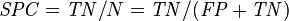 [Speaker Notes: From http://en.wikipedia.org/wiki/Sensitivity_and_specificity]
For ham and spam…
> confusionMatrix(sms_results$predict_type, sms_results$actual_type, positive = "spam")
Confusion Matrix and Statistics
 
          Reference
Prediction  ham spam
      ham  1202   29
      spam    5  154
                                        
               Accuracy : 0.9755        
                 95% CI : (0.966, 0.983)
    No Information Rate : 0.8683        
    P-Value [Acc > NIR] : < 2.2e-16
Kappa : 0.8867        
 Mcnemar's Test P-Value : 7.998e-05     
                                        
            Sensitivity : 0.8415        
            Specificity : 0.9959        
         Pos Pred Value : 0.9686        
         Neg Pred Value : 0.9764        
             Prevalence : 0.1317        
         Detection Rate : 0.1108        
   Detection Prevalence : 0.1144        
      Balanced Accuracy : 0.9187        
                                        
       'Positive' Class : spam
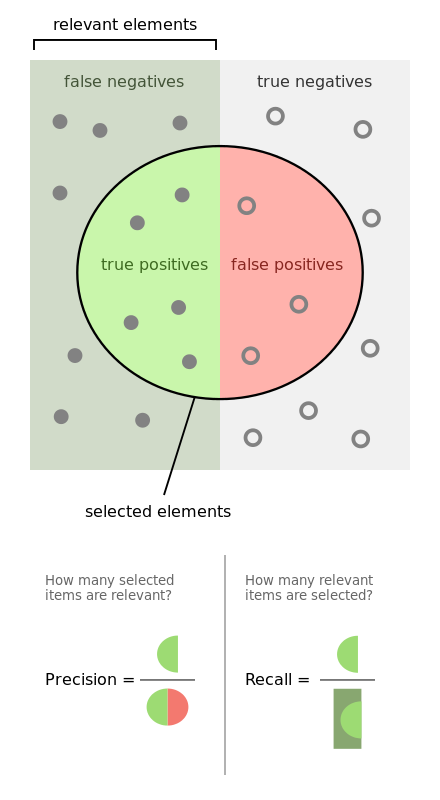 Precision and recall
Also measures of the compromises made in classification.
How much the results are diluted by meaningless noise.
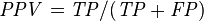 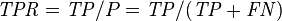 The F-measure
The “harmonic mean” of precision and recall.
Also called the “balanced F-score.”



There are also F1 and Fβ variants!
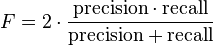 [Speaker Notes: Formula from http://en.wikipedia.org/wiki/Precision_and_recall#F-measure]
Visualizing
A chance to pick what you want based on how it looks vs other alternatives.
“ROC” curves – Receiver Operating Characteristic.
Detecting true positives vs avoiding false positives.
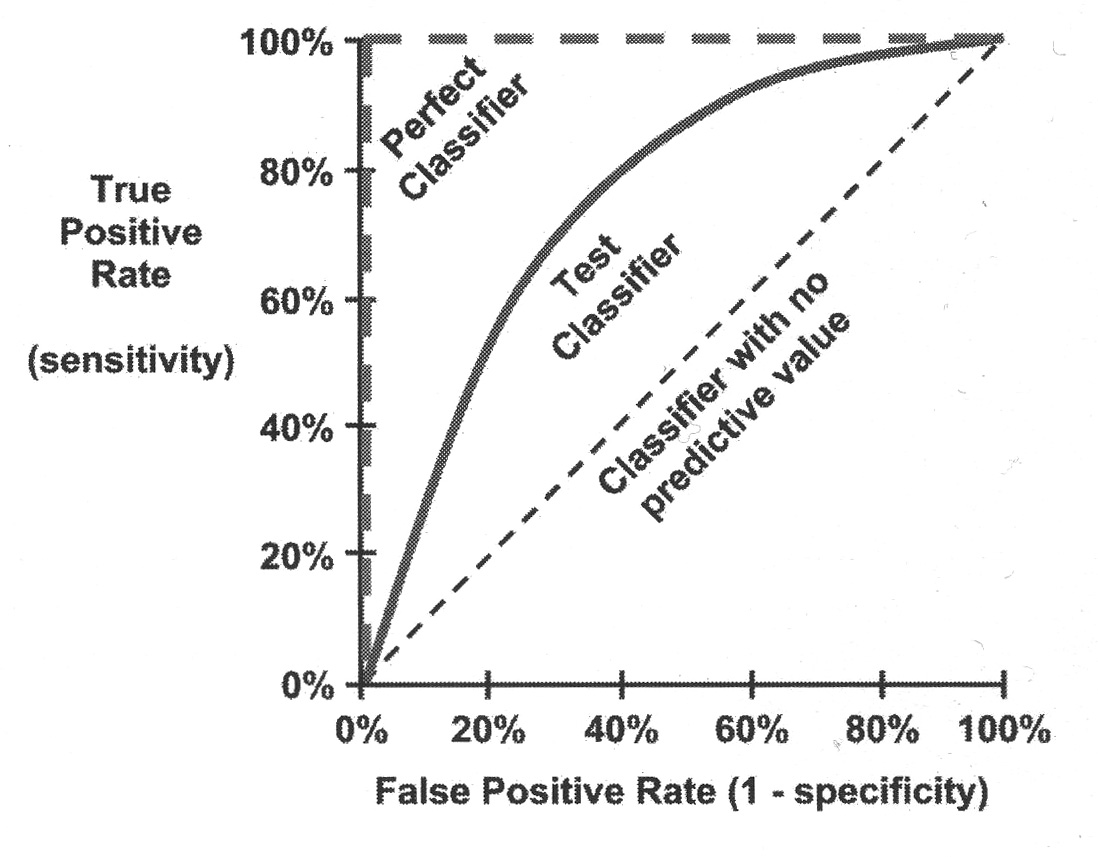 Area under the ROC curve varies from 0.5 (no predictive value) to 1.0 (perfect).
[Speaker Notes: Lantz p 312]
For SMS data
“Pretty good ROC curve”:
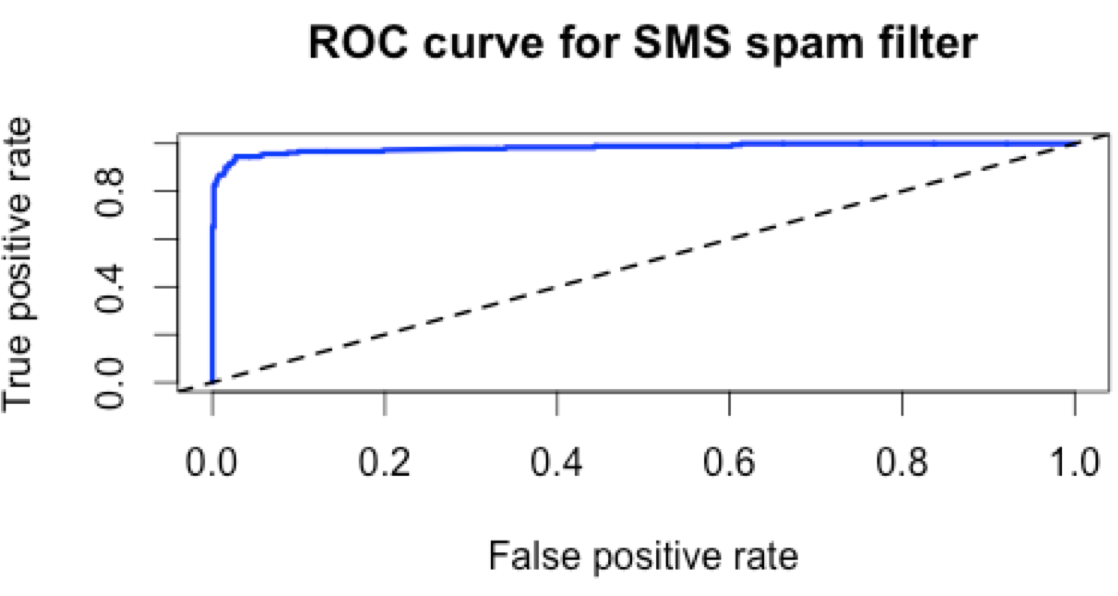 Further tricks
Estimating future performance by calculating the “resubstitution error.”
Lantz doesn’t put much stock in these.
The “holdout method.”
Lantz has used this throughout.
Except it recommends holding out 25% – 50% of the data for testing, and he’s often used much less.
K-fold cross validation
Hold out  10% in different ways, 10 different times.
Then compare results of the 10 tests.
“Bootstrap sampling” – similar, but uses randomly selected training and test sets.